Transfer to Home Delivery /Pharmacy Options
express-scripts.com
2019
Pharmacy Options
A one-stop shop for members to view their savings opportunities based on their prescription needs and plan design
Includes pharmacy options supporting: 
Transfer to Home Delivery  
Smart 90–Active Choice 
Smart 90–Incentive Choice
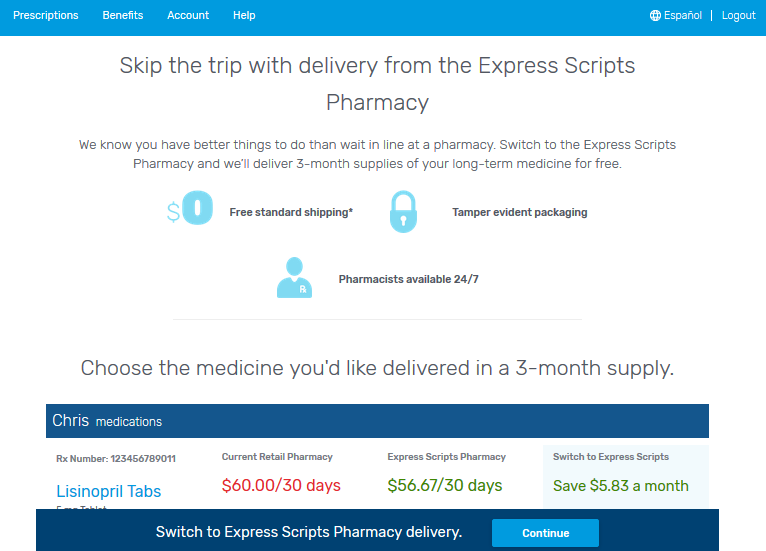 Accessing Pharmacy Options
Upon login, members will be presented with a banner when cost or convenience savings opportunities exist
To view details members can:
Click the opportunity banner1, or
Select Pharmacy Options from the main menu, or
Use the link in the new messaging in the Transfer to Home Delivery section
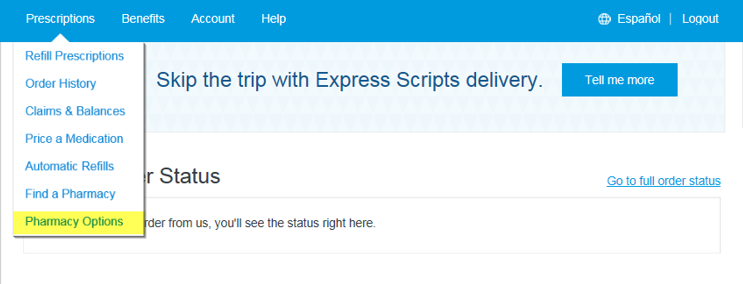 1
2
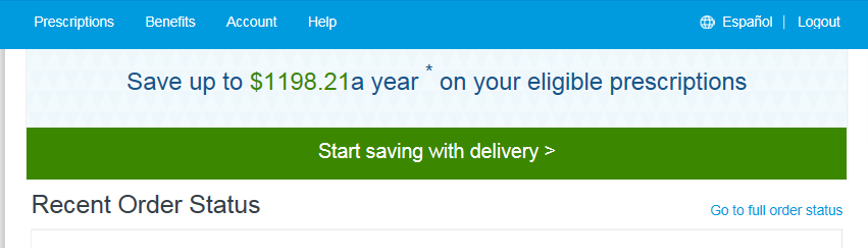 1
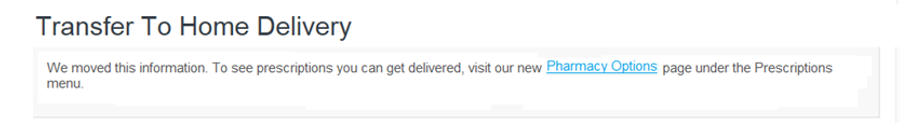 1 A banner will not display for Med D members. They access pharmacy options using the other options.
3
Savings Opportunities
Savings are clearly presented for each eligible prescription in the household (Household View permissions apply)
30 and 90-day pricing is provided, with easy comparison at 30 days supply (days supply may vary)
Member checks medicines they wish to transfer
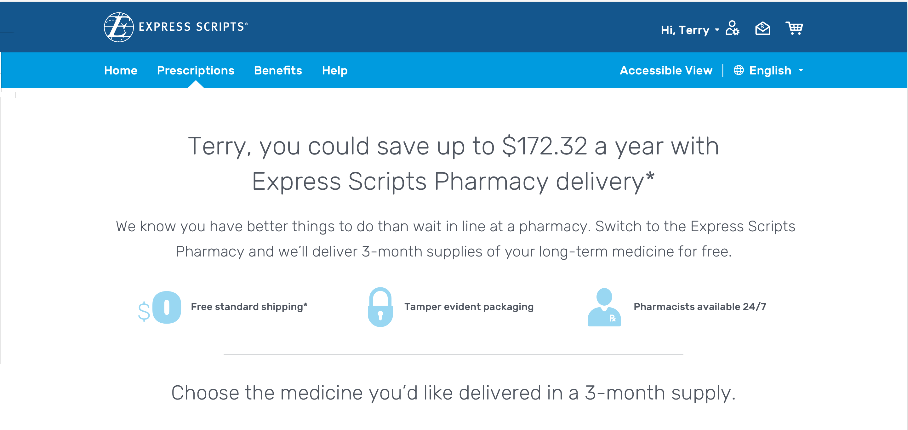 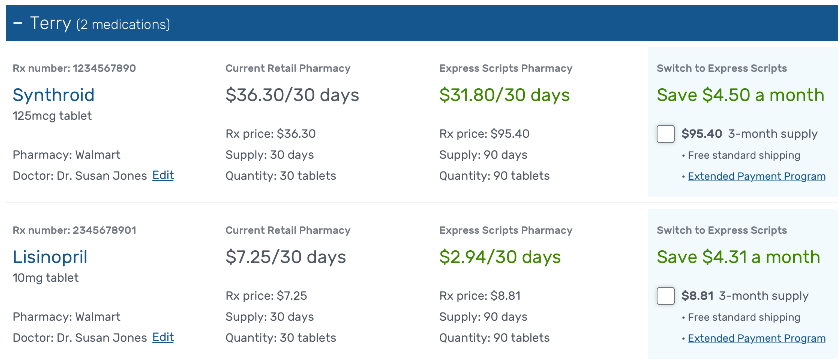 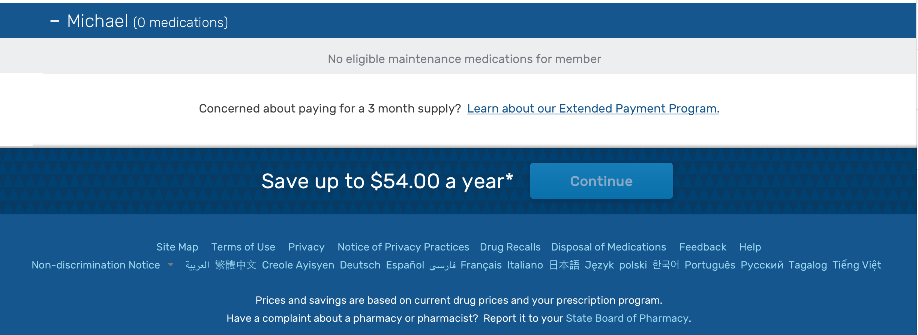 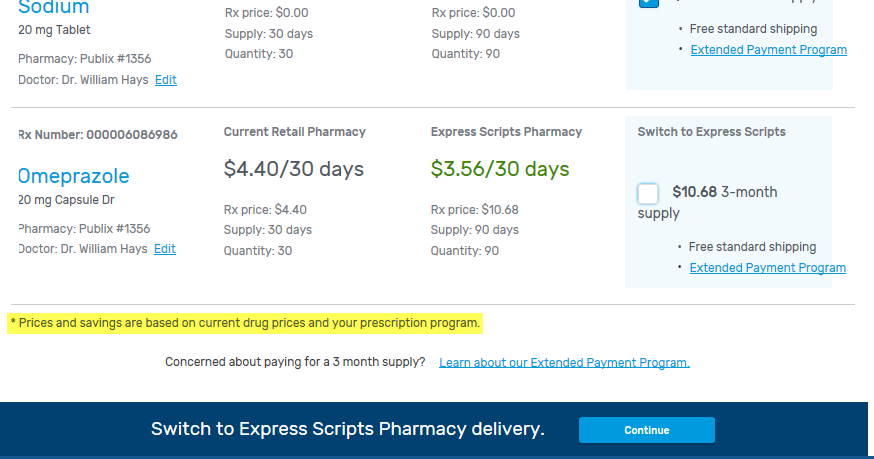 Note: This is for illustration purposes only; numbers do not necessarily align throughout this page